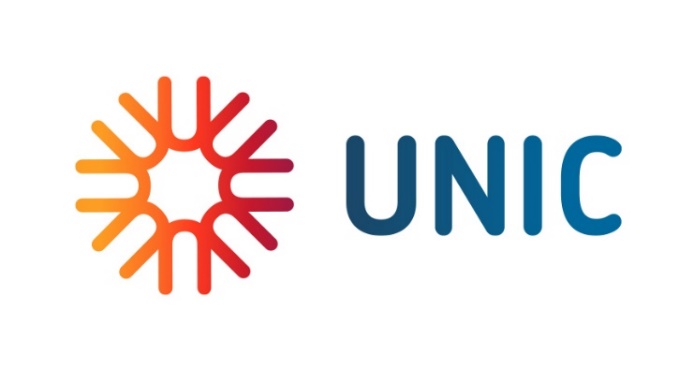 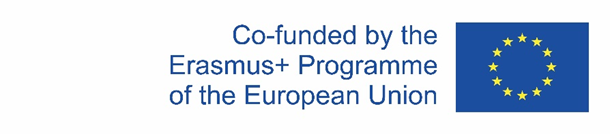 UNIC Meeting 
Faculty of Social Sciences – University of Liege

March 3rd, 2022
1
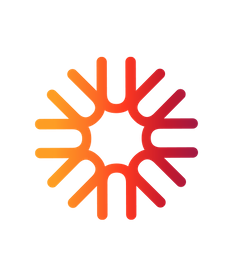 Faculty of Social Sciences, University of Liège
Number of students and staff members:







Overviews of study fields :
Sociology
Anthropology
Human Resources
Migration studies
Development studies
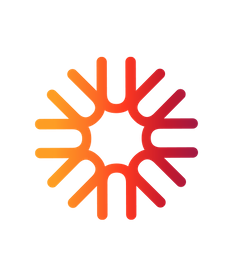 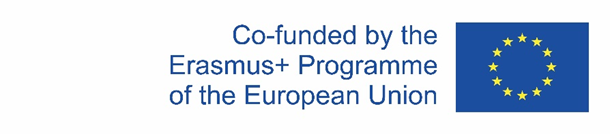 Faculty of Social Sciences, University of Liège
BA: 
Human and social sciences

MA :
Sociology
Anthropology
Sociology and anthropology (60 ECTS)
Migration studies
Human Resources
Labour studies
Development and population studies 
Management and prevention of conflicts (in partnership with the Haute Ecole de la Province de Liège)
Gender (60 ECTS)
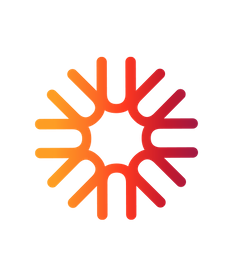 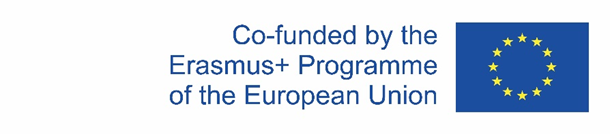 Faculty of Social Sciences, University of Liège
Research profile/focus:

CEDEM: Human migration, ethnic relationships, racism. 
CRIS: sociological analysis of organisations, collective and public actions and social issues
LASC: children and youth anthropology, nature and animals anthropology, economy and political anthropology
OMER: urban realities in the South; new forms of globalisation; global citizenship
PragmApolis: social theories and epistemology; Gender, body and biopolitics; Politics and social movements
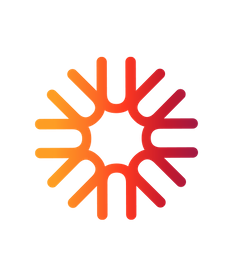 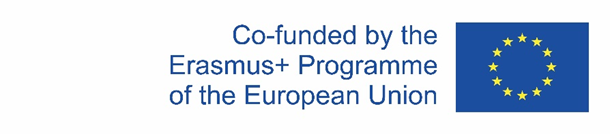 Faculty of Social Sciences, University of Liège
Research cooperation desired:

Bert de Graaff (School of Health Policy & Management, Erasmus University Rotterdam): governmentality around Covid-19 pandemic. 
…
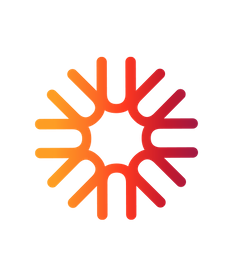 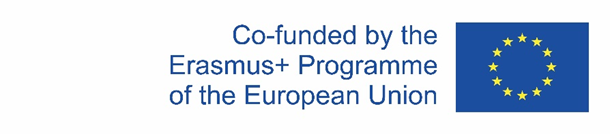 Faculty of Social Sciences, University of Liège
Existing mobility formats and experience:

Program Erasmus Belgica (1 trimester)
Program Erasmus Europe (1 trimester to 1 year)
Migration studies Master (1 year at home university, 1 year abroad)
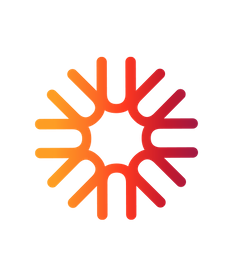 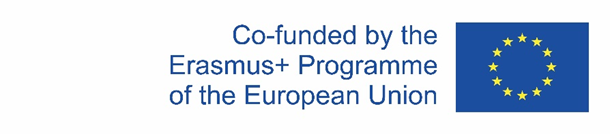 Faculty of Social Sciences, University of Liège
Teaching/Exchange cooperation desired (formats/topics): 

Participation in the UNIC Joint Master « Multidisciplinary perspectives on superdiversity in intercultural working-, teaching-, and learning-settings ».

Including: 
 Migration classes  Invitation of members from other universities; access to MOOC and Podcast ? 
 Gender class (FR)  To be discussed. 
Methodology classes (FR)  To be discussed. 

Others possibilities : 
Joep Cornelissen (organization studies; Erasmus University Rotterdam)
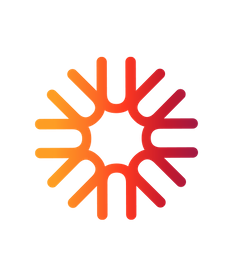 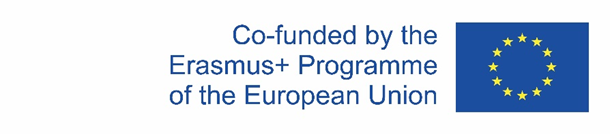